Test for Website Presentation
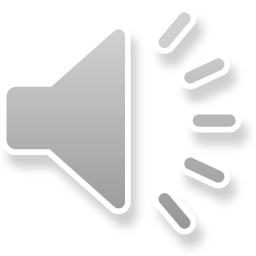 This is a test page
MERCY CENTER
AUBURN, CA
 
TWO PROGRAMS / Thomas P. Bonacci, C.P.
 
+++++++
 
THE YEAR END RETREAT
December 28, 2016 – January 1, 2017
 
THE REIGN OF GOD IS WITHIN YOU
Crossing Boundaries
Opening Hearts
Being Jesus
 
Our Retreat is inspired by the proclamation of Jesus found in the Gospel of St. Matthew.  Jesus always referred to God as the surprising Presence that touches every dimension of our lives.  As we transition to a New Year, we seize the opportunity to hear the voice of Jesus who invites us to be the love, hope, and compassion our World longs to have.
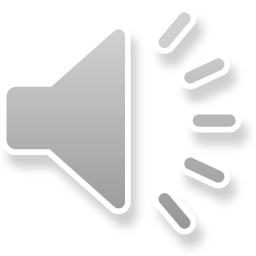 +++++++
 
The Fall Program 
 
THE RISE OF EARLY CHRISTIAN SPIRITUALITY
Ancient Voices / Wisdom for Our Time
 
October 8, 2016
Why and how did the Words of Jesus become the various Gospel Traditions?
We will search for the very words of Jesus in the Gospel Traditions.
 
November 12, 2016
How might Christ be heard?
We will discover the Voice and the Words of Jesus 
as the Wisdom of the Disciples of Jesus.
 
December 10, 2016
What does it mean to “take up the Cross”?
We will study and probe the Early Christian Spirituality of the Cross.
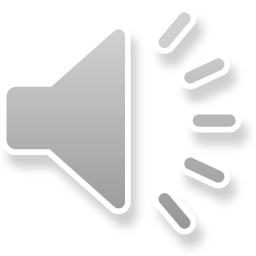